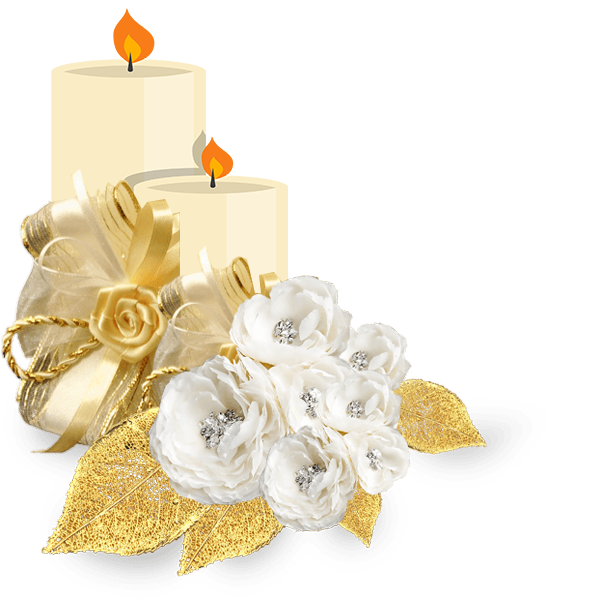 Thánh Lễ Hôn Phối
Anh Phaolo Cao Xuân Tiến Đạt và Chị Maria Phạm Lê Yến Vỹ

Anh Giuse Trần Hoàng Phúc và Chị Agata Trần Bảo Trinh
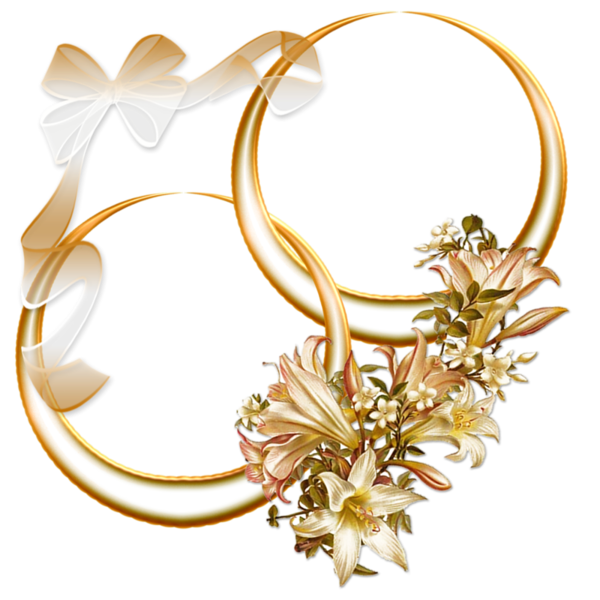 Ca Nhập LễDÌU NHAU TIẾN BƯỚCLm. Kim Long
Đk: Dìu nhau tiến bước tới trao tay hứa yêu nhau mãi trong đời. Hoà nhịp đôi tim khôn ngơi quyết đắp xây ngày mới. Dìu nhau tiến bước tới xin Thiên Chúa ban ân phúc trên trời. Phù trợ đôi ta nơi nơi sống chết không thay lời.
Tk1: Từ đây đoan nguyện kết ước giao duyên, khi năm tháng phai tàn, tình yêu luôn mãi nguyên tuyền xuôi chung một bến. Cầu mong trên trời giáng phúc thi ân, khi cay đắng, khi ngọt bùi, luôn chia sớt thông phần tương giao tình thân.
Đk: Dìu nhau tiến bước tới trao tay hứa yêu nhau mãi trong đời. Hoà nhịp đôi tim khôn ngơi quyết đắp xây ngày mới. Dìu nhau tiến bước tới xin Thiên Chúa ban ân phúc trên trời. Phù trợ đôi ta nơi nơi sống chết không thay lời.
Tk2: Dìu nhau đi vào lối bước tương lai, yêu nhau thiết tha rồi còn lo chi những u hoài say men tình ái. Ngàn năm câu thề thắm thiết không phai, chung xây đắp gia đình được luôn êm ấm trong ngoài vai luôn kề vai.
Đk: Dìu nhau tiến bước tới trao tay hứa yêu nhau mãi trong đời. Hoà nhịp đôi tim khôn ngơi quyết đắp xây ngày mới. Dìu nhau tiến bước tới xin Thiên Chúa ban ân phúc trên trời. Phù trợ đôi ta nơi nơi sống chết không thay lời.
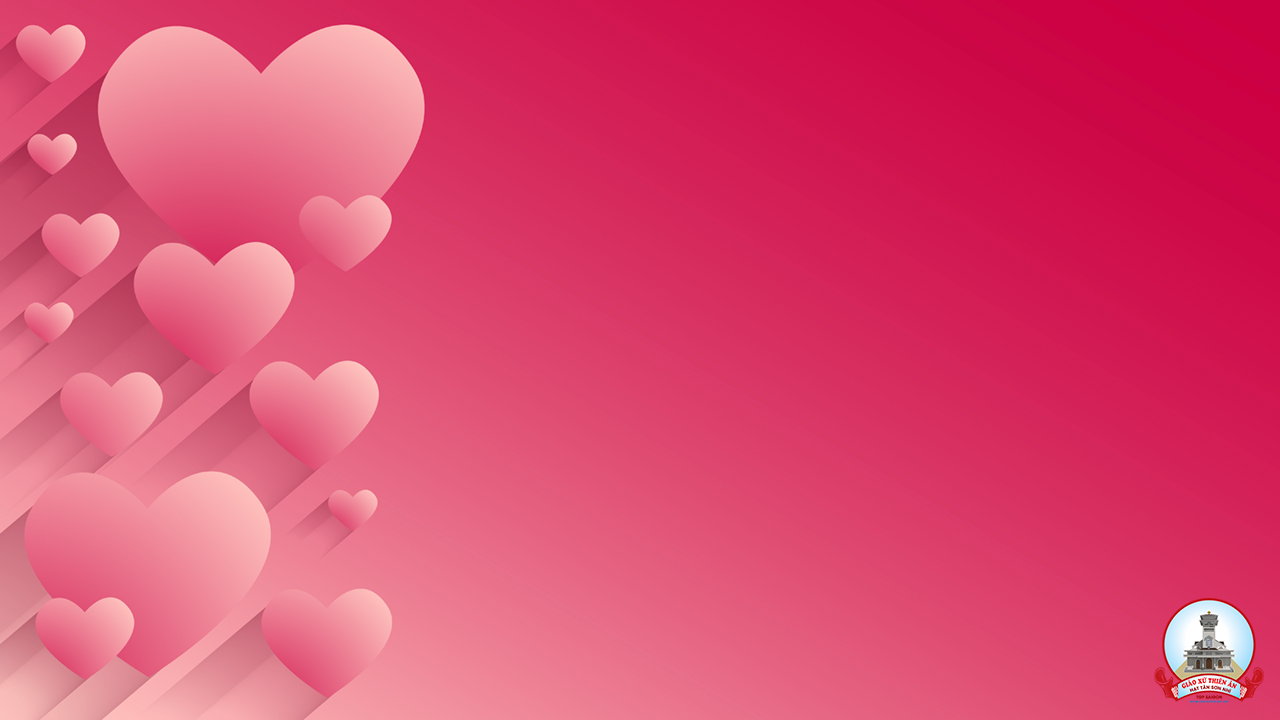 Thánh Lễ Hôn Phối
Anh Phaolo Cao Xuân Tiến Đạt và Chị Maria Phạm Lê Yến Vỹ

Anh Giuse Trần Hoàng Phúc và Chị Agata Trần Bảo Trinh
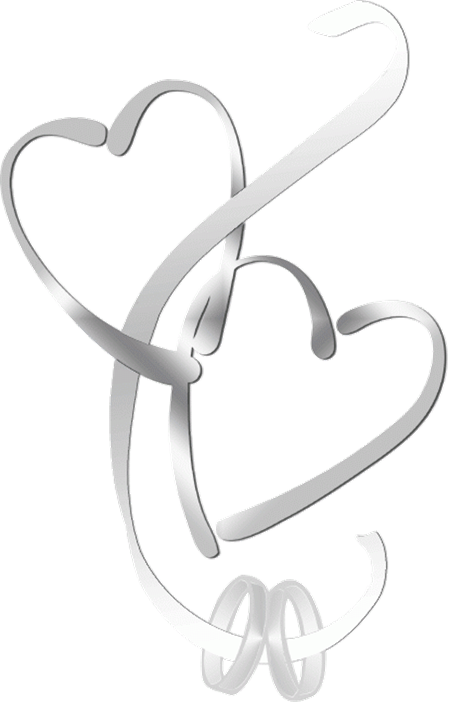 Đáp CaVINH PHÚCSt: Kim Long
Đk: Vinh phúc thay người kính sợ Chúa và hằng đi trên đường quang minh Thiên Chúa. Người hưởng huê lợi tay người tạo nên và hạnh phúc Chúa thưởng ban muôn đời.
Tk1: Hiền thê người tựa gốc nho sai trái trong nội thất nhà người. Con cái người như đám cây Ô liu, xum xuê quanh mâm bàn người.
Đk: Vinh phúc thay người kính sợ Chúa và hằng đi trên đường quang minh Thiên Chúa. Người hưởng huê lợi tay người tạo nên và hạnh phúc Chúa thưởng ban muôn đời.
Tk2: Ngàn ân lộc của Chúa ban chan chứa trên kẻ kính sợ Ngài. Xin Chúa từ trên núi Si-on chúc phúc suốt cả đời người.
Đk: Vinh phúc thay người kính sợ Chúa và hằng đi trên đường quang minh Thiên Chúa. Người hưởng huê lợi tay người tạo nên và hạnh phúc Chúa thưởng ban muôn đời.
Tk3: Nguyện cho người được sống cao niên tuế trong hạnh phúc tuyệt vời. Con cháu người đông đúc như sao sa, an vui đến muôn ngàn đời.
Đk: Vinh phúc thay người kính sợ Chúa và hằng đi trên đường quang minh Thiên Chúa. Người hưởng huê lợi tay người tạo nên và hạnh phúc Chúa thưởng ban muôn đời.
Alleluia-Alleluia: Thiên Chúa là tình yêu, chúng ta hãy yêu thương nhau như Thiên Chúa đã yêu thương chúng ta. Alleluia…
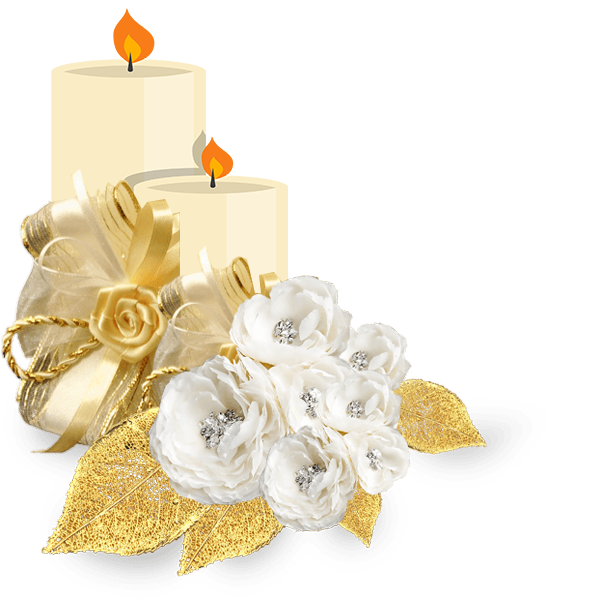 Thánh Lễ Hôn Phối
Anh Phaolo Cao Xuân Tiến Đạt và Chị Maria Phạm Lê Yến Vỹ

Anh Giuse Trần Hoàng Phúc và Chị Agata Trần Bảo Trinh
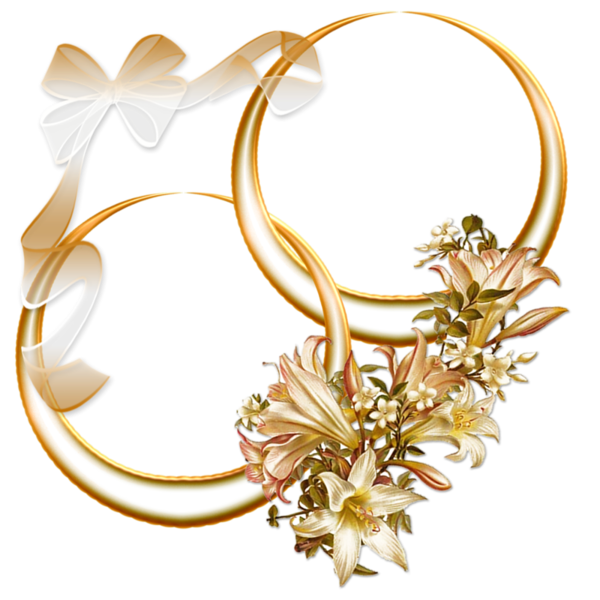 Ca Dâng LễYÊU THƯƠNGĐƠM HOA KẾT TRÁISt: Phanxico
Tk1: Yêu thương (i) đã kết thành một cây cao (là cao) bóng mát, cây cao (là cao) bóng mát. Cây yêu thương nở hoa yêu thương, nở cho đời xuân ngát hương, nở cho đời xuân ngát hương.
Đk: Xin dâng (i) nụ yêu thương (ơ) xin Chúa ban cho đầy sắc hương. Và xin Chúa dệt vuông tròn cho bông hoa kết thành trái ngon.
Tk2: Xin dâng (i) rượu bánh này là công lao mồ hôi nước mắt, công lao mồ hôi nước mắt. Xin dâng lên lời kinh trên môi, bánh với rượu luôn kết đôi, Chúa cho người luôn kết đôi.
Đk: Xin dâng (i) nụ yêu thương (ơ) xin Chúa ban cho đầy sắc hương. Và xin Chúa dệt vuông tròn cho bông hoa kết thành trái ngon.
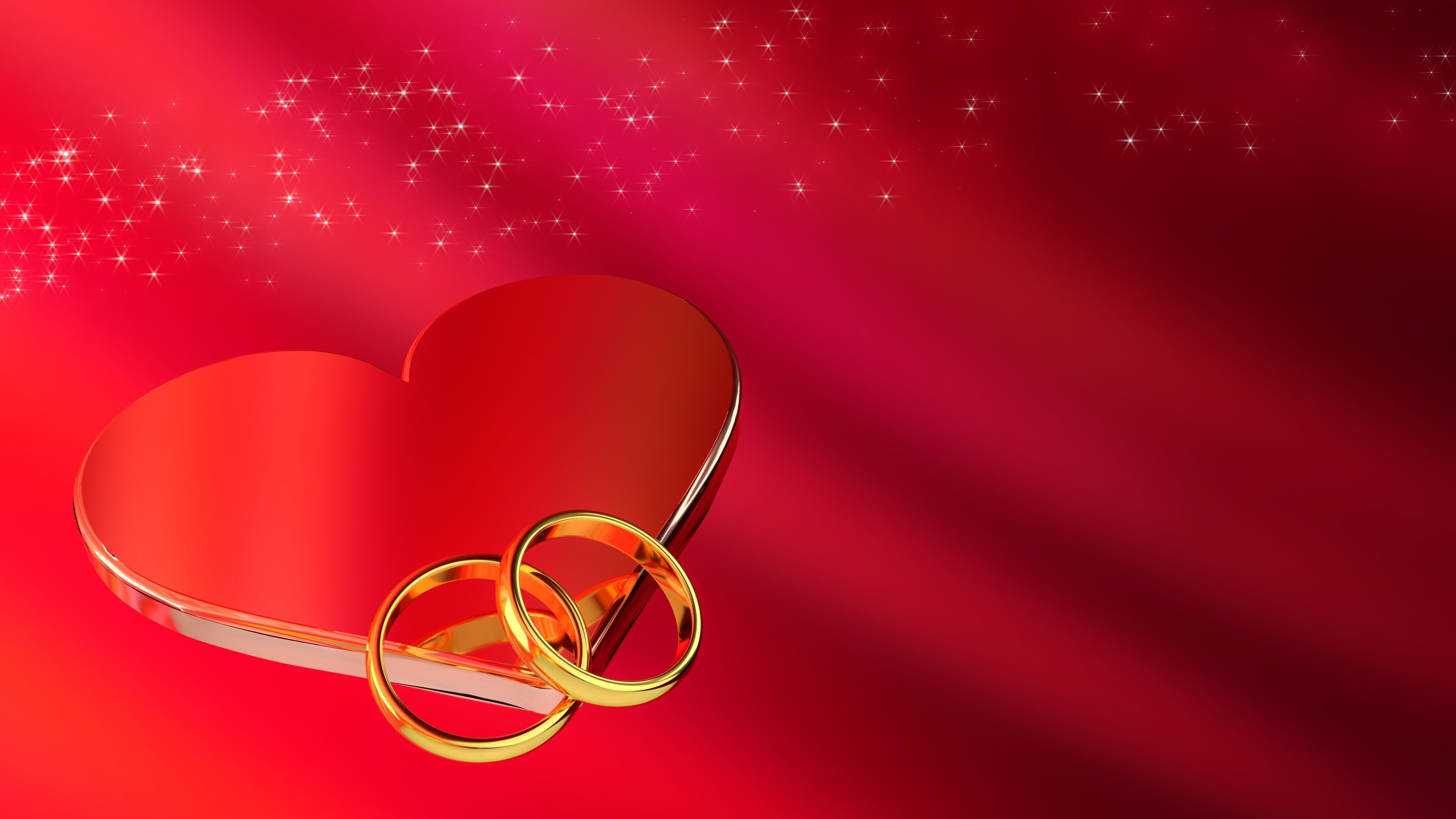 Thánh Lễ Hôn Phối
Anh Phaolo Cao Xuân Tiến Đạt và Chị Maria Phạm Lê Yến Vỹ

Anh Giuse Trần Hoàng Phúc và Chị Agata Trần Bảo Trinh
Ca Nguyện Hiệp LễYÊU THƯƠNG XOA DỊU ĐẮNG CAYSt: Phanxicô.
Tk1: Cuộc đời có những dòng sông cách ngăn, thì có những nhịp cầu thôi ngăn cách, có niềm cô đơn cho đời cay đắng thì có yêu thương xoa dịu đắng cay.
Đk: Chúa đã cho người gặp nhau thương nhau thì xin thương mến đến bạc mái đầu.Theo Chúa đi xa gần dìu nhau đón giấc mơ thiên thần,vui nắng hồng, say gió xuân.
Tk2: Lòng người thao thức chờ nhau mến thương nhờ Chúa dắt dìu người trao thương mến. Hai vầng tim xanh, trăm ngàn mơ ước nhờ Chúa chung tay xây tròn ước mơ.
Đk: Chúa đã cho người gặp nhau thương nhau thì xin thương mến đến bạc mái đầu.Theo Chúa đi xa gần dìu nhau đón giấc mơ thiên thần,vui nắng hồng, say gió xuân.
Tk3: Một dòng sông hát lời ru tháng năm, nhịp sống êm đềm trải qua năm tháng. Trên đường quê hương hai mùa mưa nắng, người có yêu thương cho dịu nắng mưa.
Đk: Chúa đã cho người gặp nhau thương nhau thì xin thương mến đến bạc mái đầu.Theo Chúa đi xa gần dìu nhau đón giấc mơ thiên thần,vui nắng hồng, say gió xuân.
Tk4: Nguyện cầu Thiên Chúa dìu đưa lứa đôi, trọn kiếp luôn đẹp bền duyên đôi lứa. Ước nguyện thiên thu Chúa hoài trung tín, nguyện ước trăm năm xin hoài tín trung.
Đk: Chúa đã cho người gặp nhau thương nhau thì xin thương mến đến bạc mái đầu.Theo Chúa đi xa gần dìu nhau đón giấc mơ thiên thần,vui nắng hồng, say gió xuân.
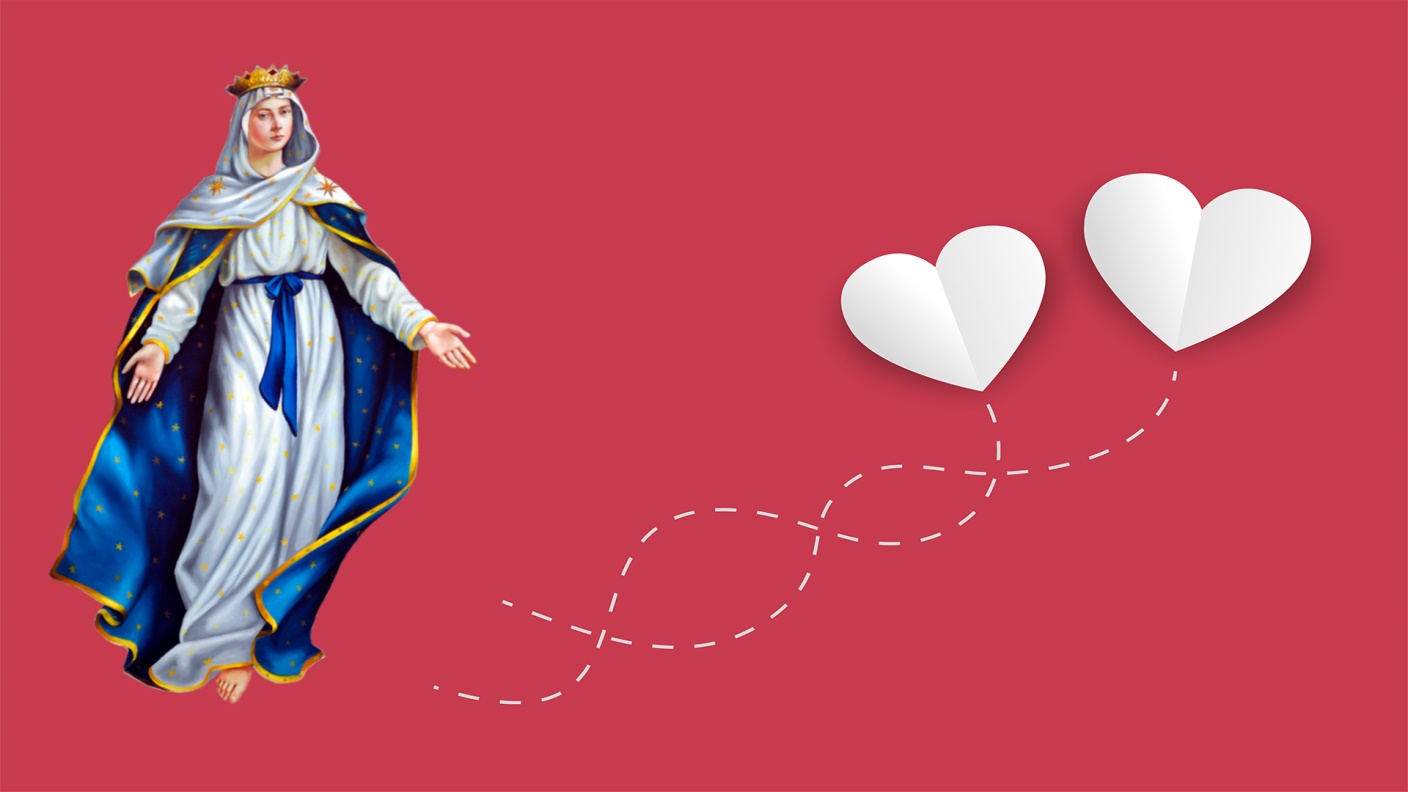 Ca Kết LễDÂNG MẸ
Tk1: Chiều nay đến trước ngai Mẹ đây. Hiệp dâng trong khúc ca trìu mến. Tình yêu một lần con ước nguyện, một lần con khấn nguyện giờ đây xin tận hiến…
… Mẹ ơi! Bao tháng năm trồng ươm, tình con nay đã ươm mộng chín. Thành tâm một niềm con kính dâng, một niềm con khát mong. Mẹ đoái thương nhận cho.
Đk: Mẹ hỡi! Nhận cho đây tim con trào dâng câu hân hoan ý thơ. Để  trót đời con như tâm ca tình yêu xanh bao la tiến Cha.
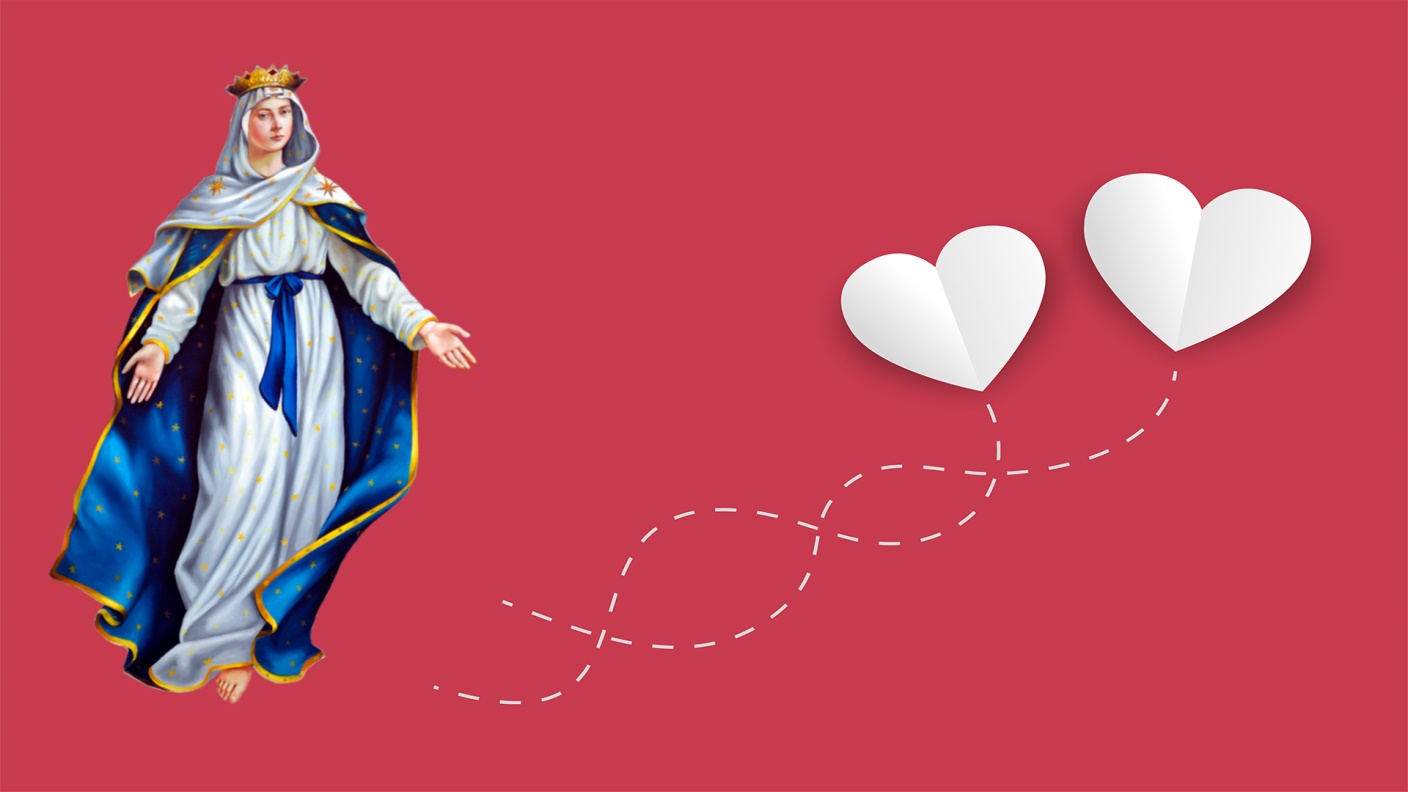